Mentoring Is All About 
Helping People Be Successful
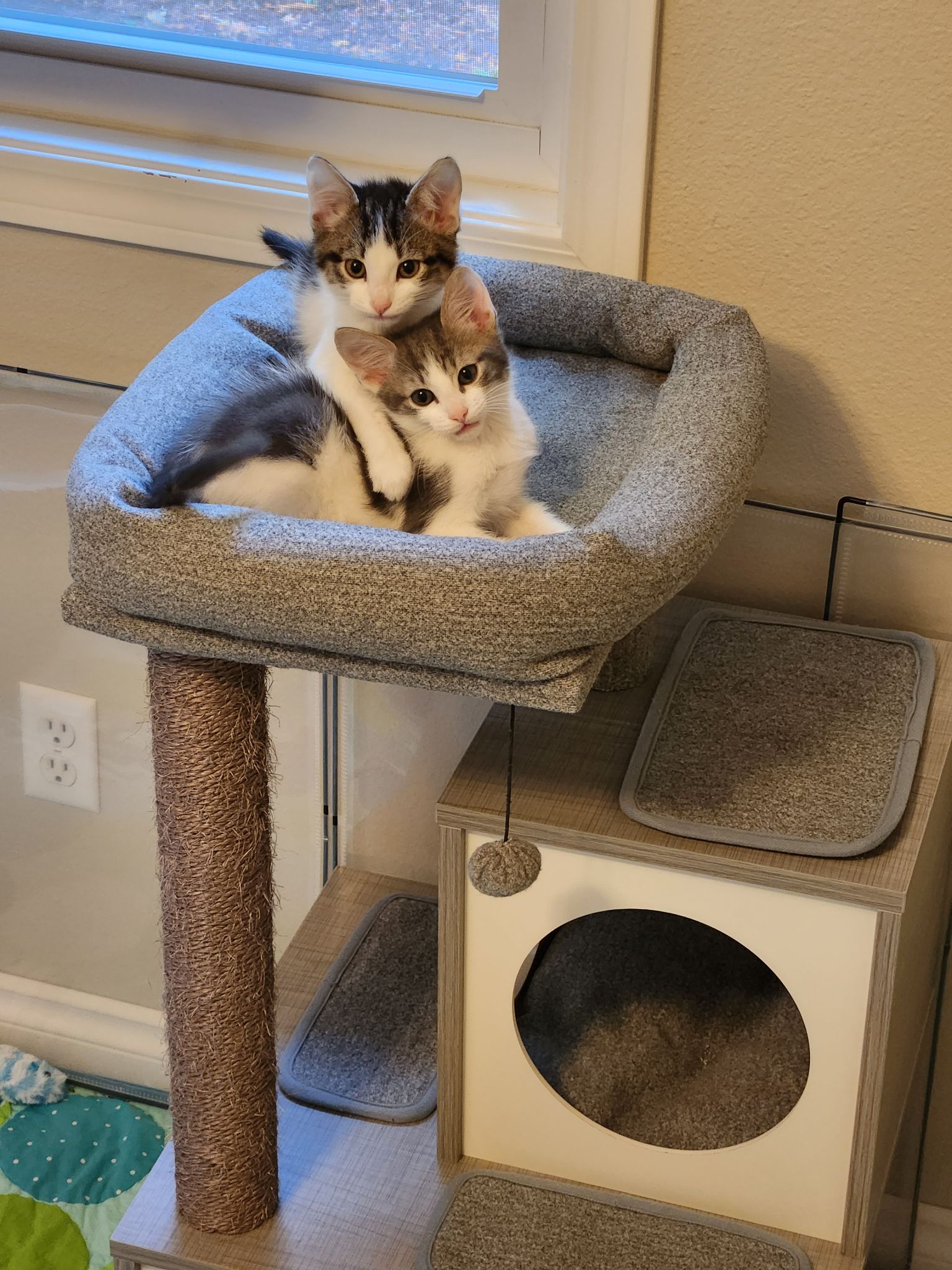 [Speaker Notes: This PPT is on CAT’s Fostering 4 Rock Stars template. To customize it for your organization, you will need to change the template on the design tab.]
Welcome & Introductions
What It Takes To Be A Mentor
Experience
Emotional intelligence 
Respect for CAT’s protocols 
Empathy 
Composure 
Problem solving
[Speaker Notes: Fostered for at least one year
Fostered various groups
Calm under pressure
Good with people and pets
Coach, problem solve
Understand chain of command
Supplies are only for foster kittens
Know your own limits
Be an active learner
Above and beyond regular fostering
Reliable transportation
Good communicator
Has extra hours each week to help foster homes
Your Vet likes to work with them
Supports Foster Coordinator
Trusted and reliable
Great shelter representative
Knows what questions to ask]
Key Responsibilities
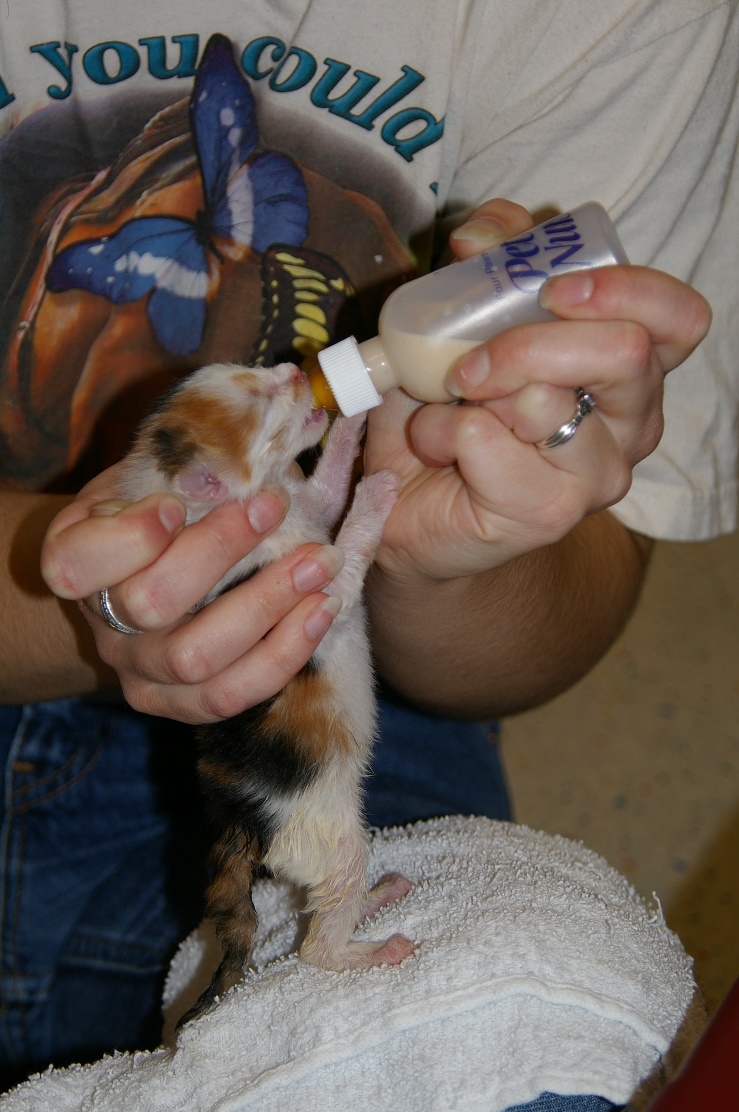 Phone calls, texts, and emails
Recognize illness
Treat illness per policy
Mentor bag stocked
Get kittens to eat
Know foster rules and policies
Elevate concerns
How Many Is Too Many?
Know your limits
Only take on foster parents if you have time
Each litter of kittens takes time away from family and friends
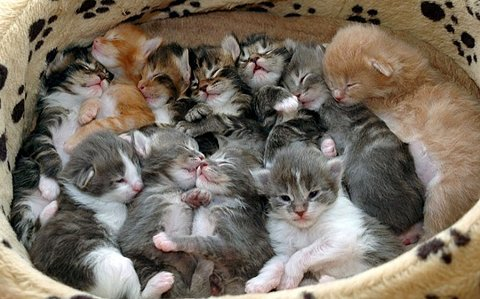 Know Your Foster Parents’ Limits
Family support – who is involved
Young children when kittens get sick
Possible death – pull kittens or leave?
How far away are they from you?
What skills do they have?
Foster Mentees
You take on a new foster family:
Contact them within 48 hours of taking kittens home each time they pick up
Visit their home
Check out foster room 
Offer suggestions if needed
Check out kittens
Foster Room
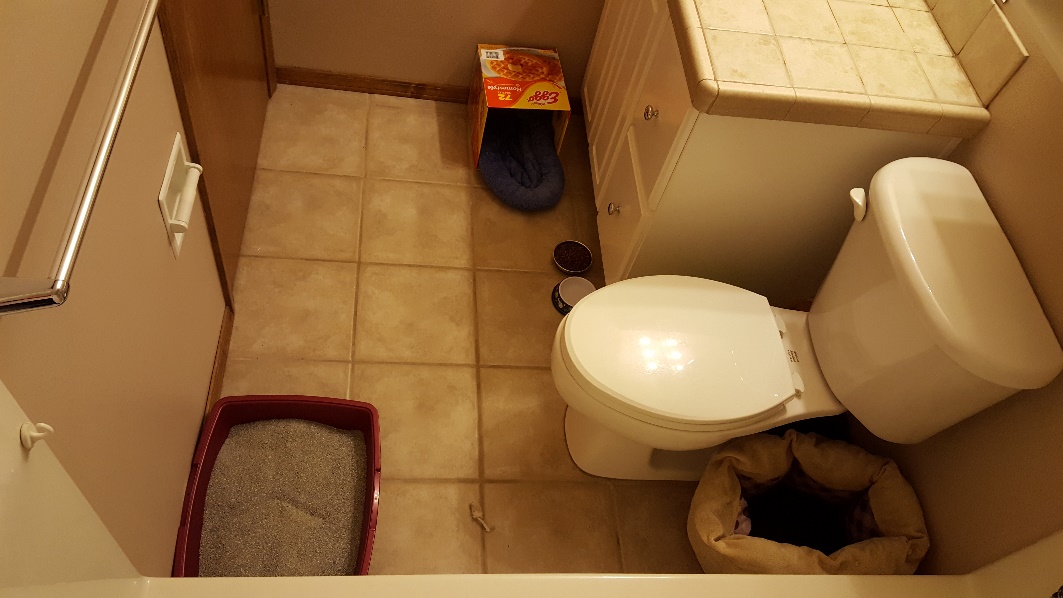 Good Places:
Bathrooms
Empty Bedrooms
Dens
Offices not in use
Foster Room
Things to watch out for:
Cords
Small items like paperclips
Razors
Soap
Cleaning supplies
Knickknacks
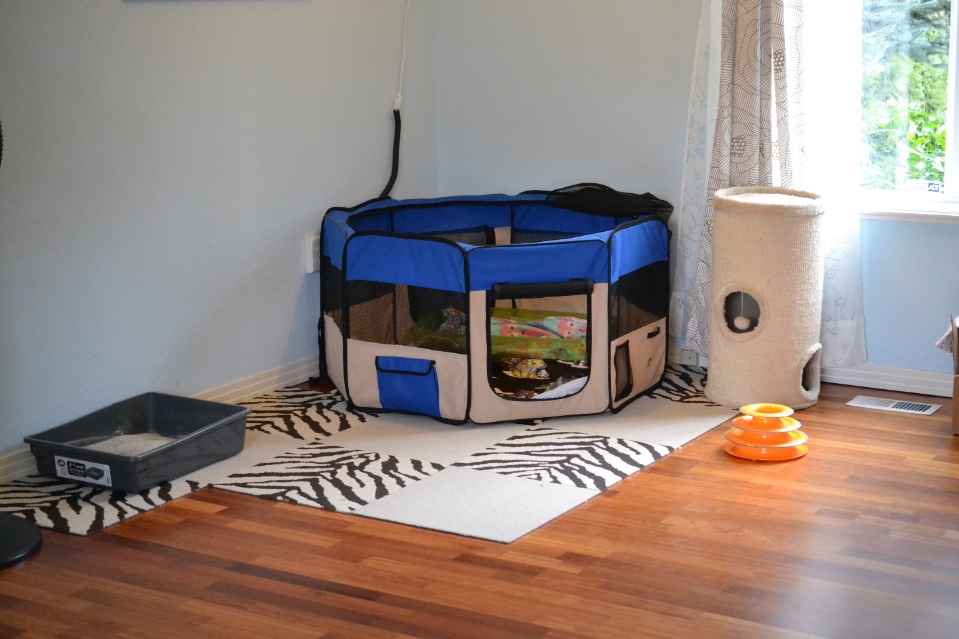 Foster Room
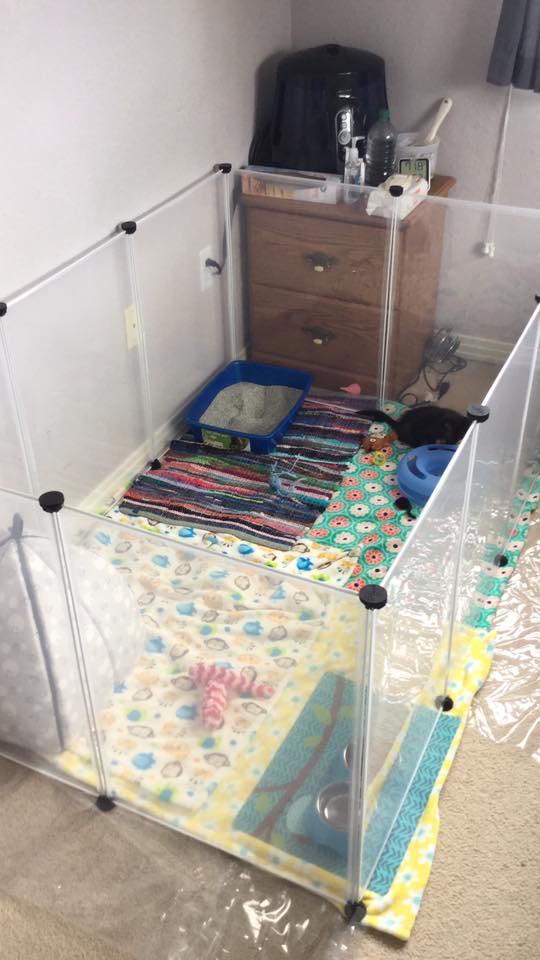 Nesting Boxes
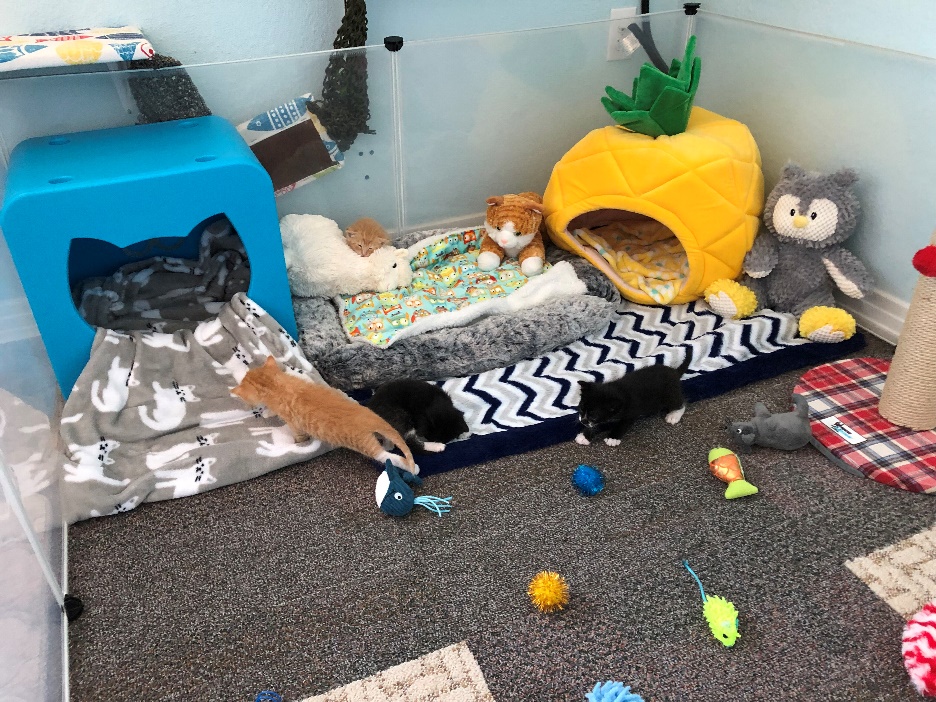 OPTIONS
[Speaker Notes: Cardboard boxes – new each time
Large carriers]
Keep It Organized
Wall calendar
Organizer/planner
Outlook calendar
Google calendar
Smart phone calendar
Wall calendar in a binder
Routine Care
Vaccines
Worming treatment
Ear mite treatment
Flea treatment
Mentor Assistants
Support mentors and foster families 
Administer vaccines, fluids, topical medications
Assist with identifying and treating illness according to protocol
Litter boxes
The more the merrier
Clean at least twice a day
Don’t use clumping until 8 weeks of age
Kitten Attract when they won’t use the litter box
Ailments
What is their temperature?
Are they eating?
Are they going potty?
Are they playing?
Diarrhea?
Vomiting?
Anything else?
Getting Them to Eat
Smelly wet food 
Human baby food– no onion or garlic 
Boiled chicken– no seasoning and skinless 
Save the broth– ice cube trays 
Prescription AD 
Slurry aka “Kitten Crack”– AD, baby food, KMR
Calicivirus
Yellow or green discharge from the nose and/or eyes
Fever 102.7 or higher (typically high spiking fever)
Drooling
Mouth and/or nose ulcers
Lethargic
Not eating
Upper Respiratory Infection
Yellow or green discharge from the nose; fever of 102.7 or higher; drooling; watery eyes or discharge from eyes; 3rd eyelids are up; lethargic; not eating.
Conjunctivitis
Diarrhea
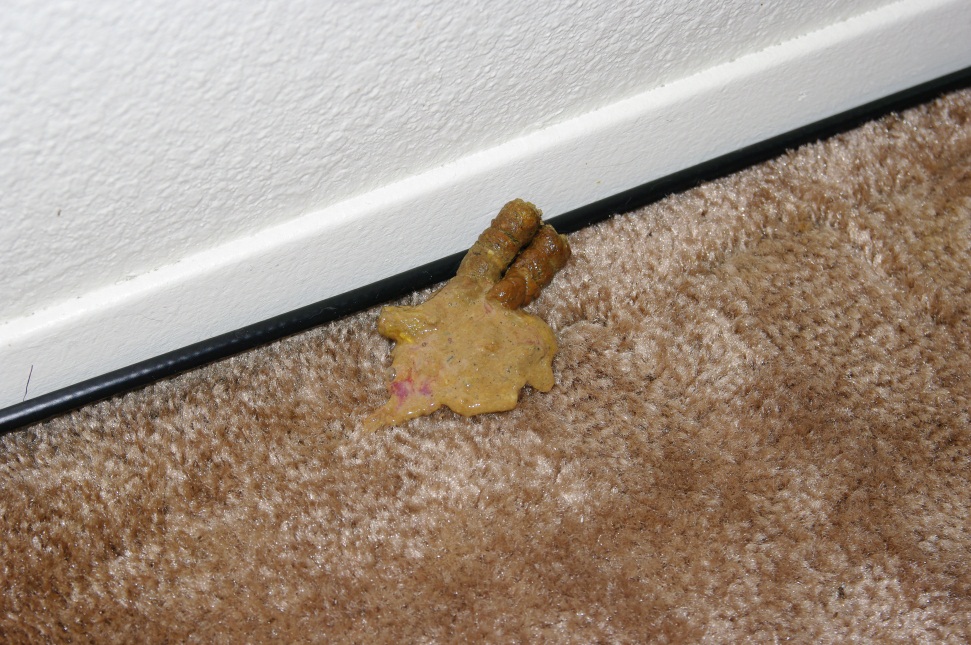 Rehoming Kittens
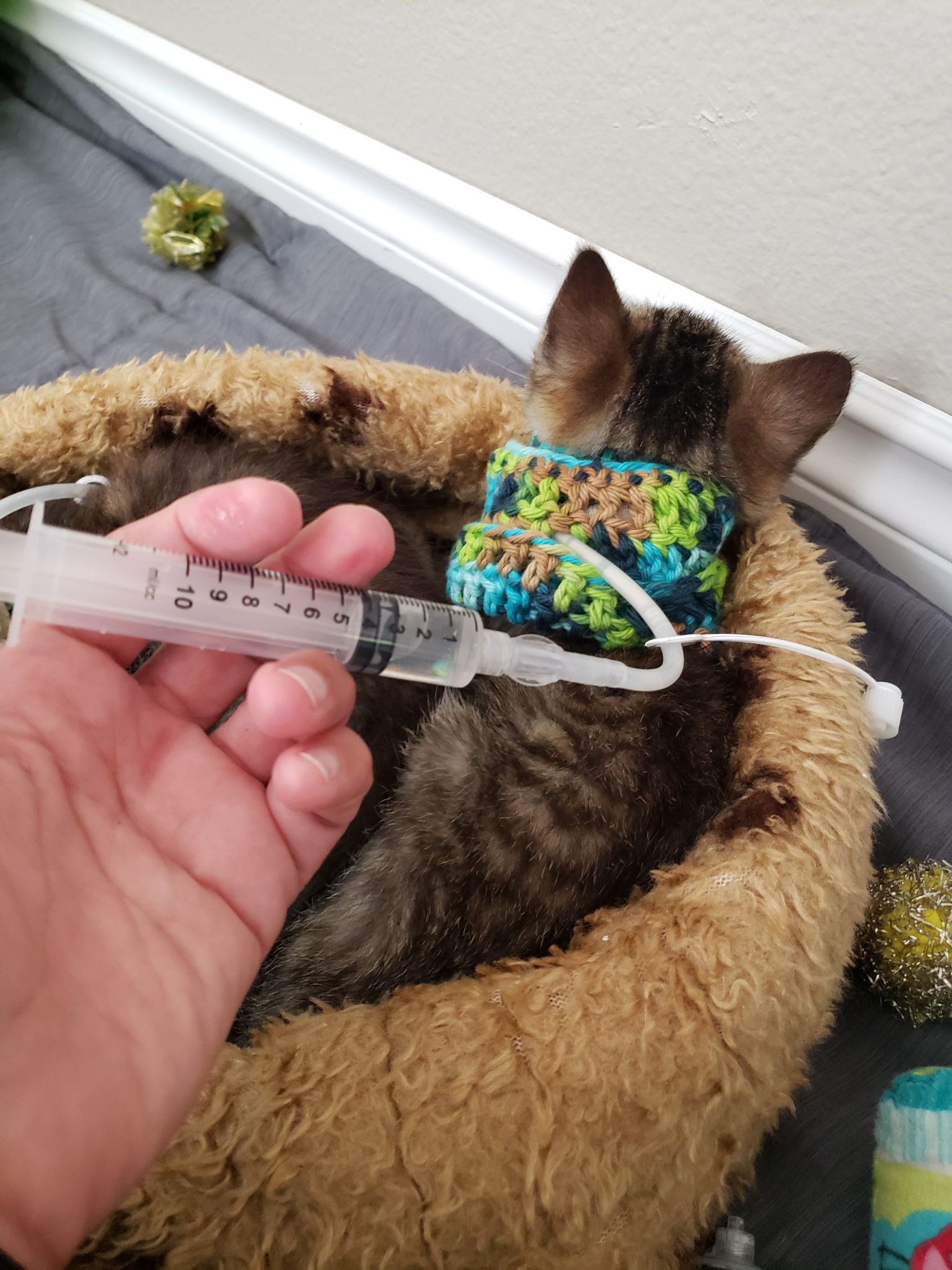 Know when it is time
Be a back up if needed
Planning for vacations
Kittens get sick – now what
Know who approves rehoming and how that works
Socializing Kittens
Hidey box
Mama mews
Slow blinks
Paintbrush/hand
High value food
Play therapy
Picking up/time in lap
Monitor progress
Tough love
12 days later
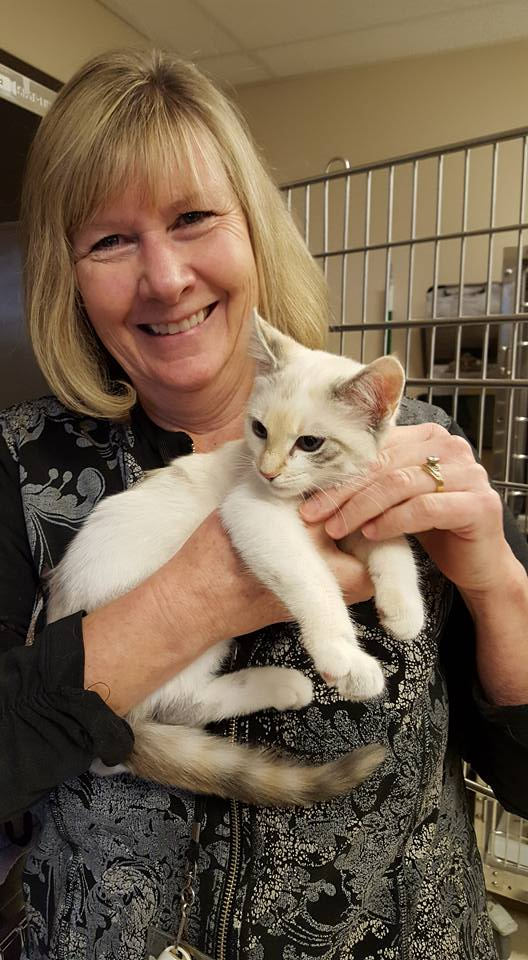 Pooh Bear- Before
[Speaker Notes: Give out socialization handout]
Mentor Bag
Mentor Bag Supplies
A+D ointment
.5 oz. of KY 
Yorker of rubbing alcohol
Yorker of water
Sharpie to mark the sub-q bag
4 oz. of hand sanitizer 
Gloves
Different foods/can foods
Evo chicken (purple label) 
Avoderm chicken (red label or pink label) 
Bag of ground up dry kitten food 
Small vaccine cooler bag
Scale
Flea comb 
Long cotton swabs
Note pad and paper to write notes down or instructions to hand to foster parent
1 bag of lactated ringers solution
5 ea. scalp vein set 23G/19G
1 ea. 50 ml syringe
3 ea. 3ml syringe
2 ea. 1ml syringe
5 ea. 18G needles 
2 bottles of Amoxi
Bottle of Panacur 
Bottle of Marquis Paste
Karo in syringe
Strongid 
Kaolin
Gauze pads 
Little Noses saline & decongestant
Old plastic peanut butter jars for sharps
Fast reading (flex tip) thermometers
On-Call Mentors
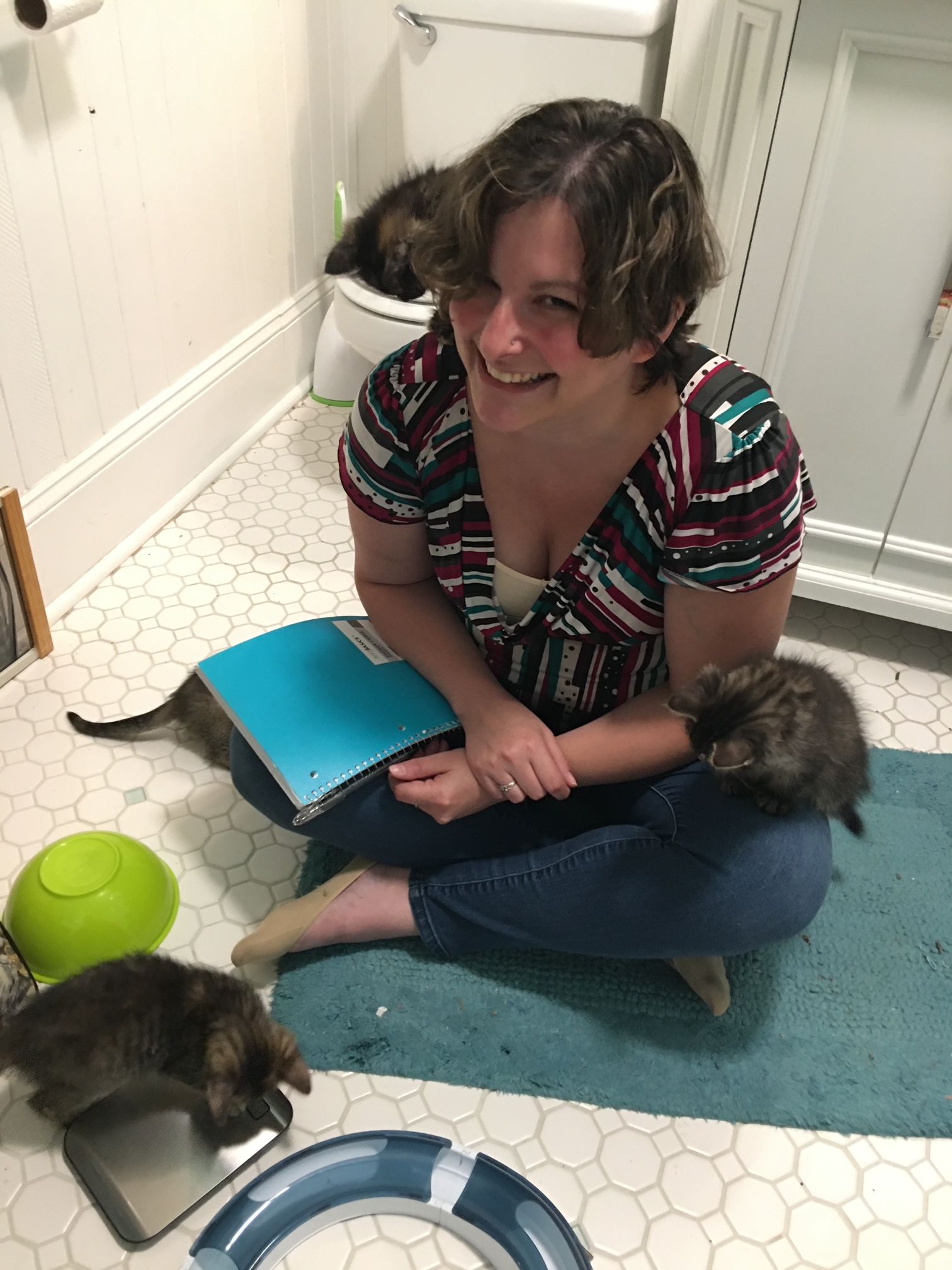 Each week a new On-Call Mentor takes calls from Mentors who need additional help. 
They can be staff or volunteers.
If staff, pay them a stipend or the time they are on the phone.
Mentor brunches
Quarterly meetings 
CE opportunity 
Discuss new foster protocols 
Receive feedback from mentors
New ideas for program
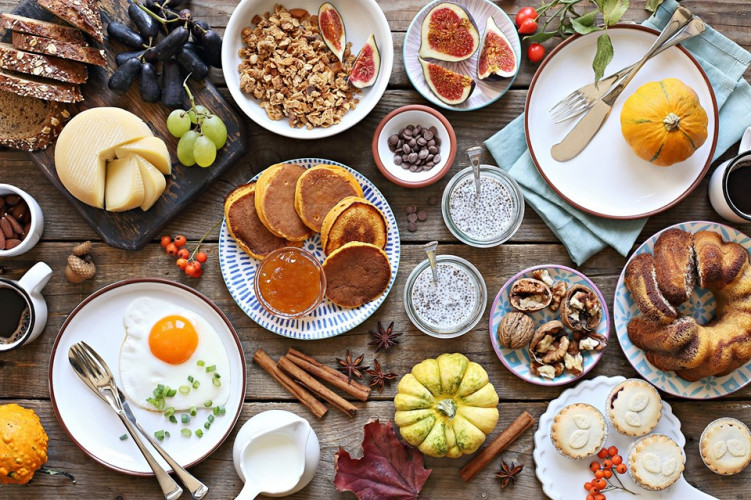 Photo credit: events.time.ly
Grief Counseling
When to talk
When to listen
What to say
Remind them of the good
Let them cry
Aging Kittens
Take in account everything you know

Teeth
Weight
Eyes
Mobility/Agility
Number in litter
Average weight of litter
Length of legs
Fluffy coat vs. slicker coat
Round belly vs. sleek body
Sexing Kittens
Boys or Girls?
Boys or Girls?
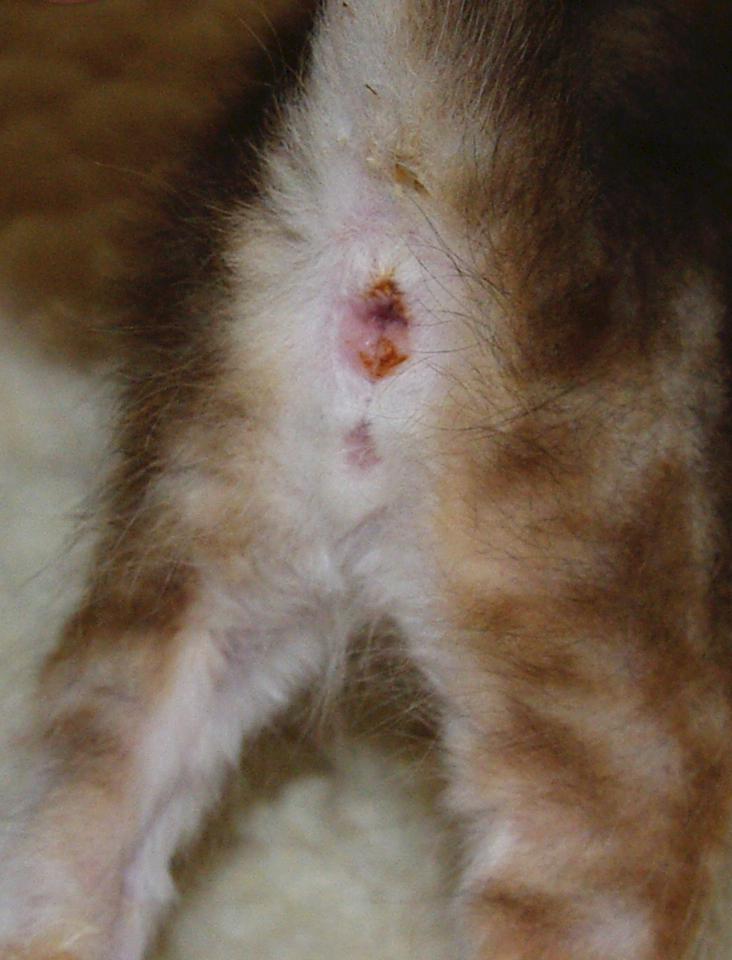 Questions?